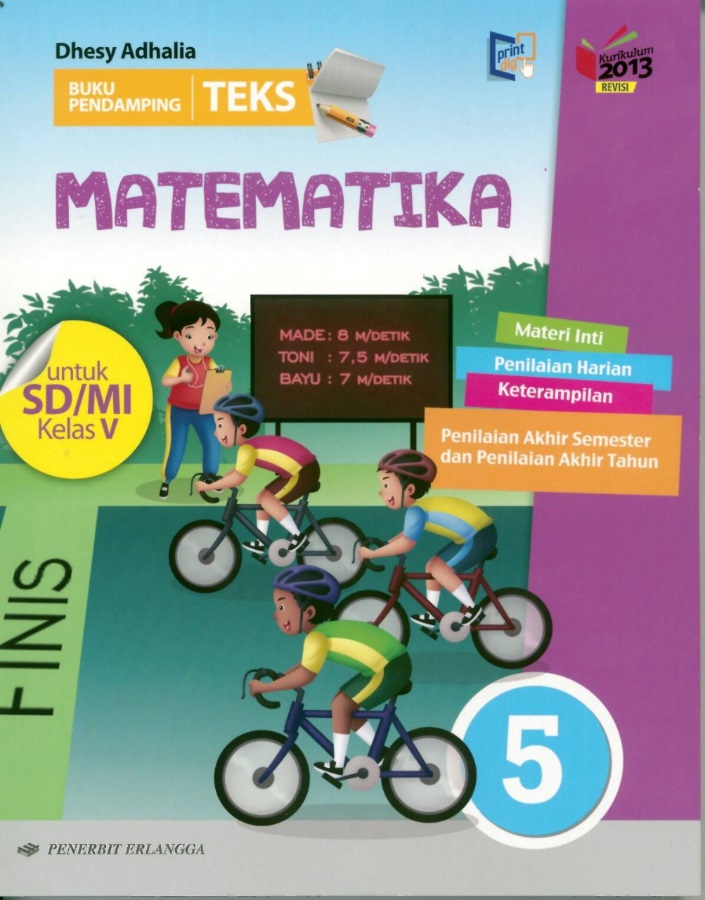 Media Mengajar
Buku Pendamping
Teks
Matematika
untuk SD/MI Kelas V
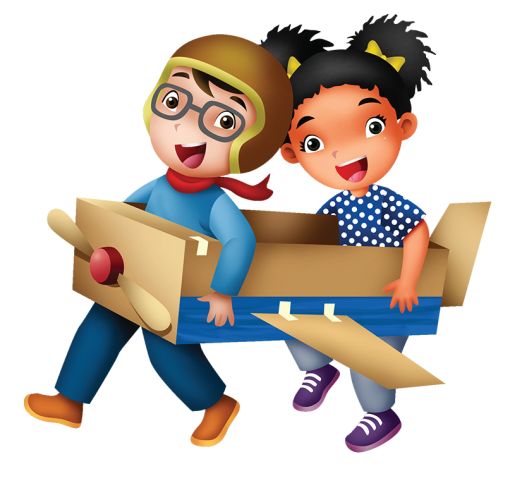 Bab 1
Operasi Hitung Pecahan
Materi Inti 3: Perkalian Pecahan
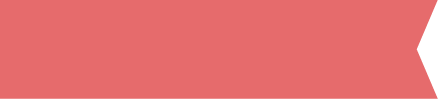 Perkalian pecahan desimal
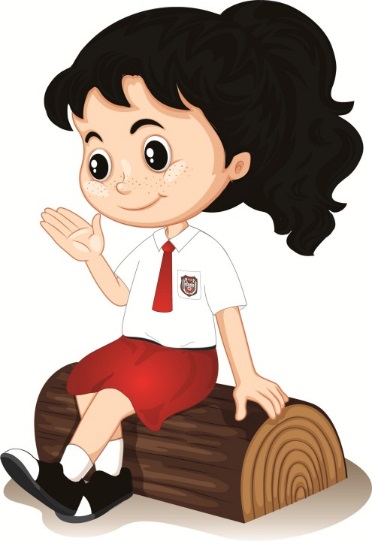 Materi Inti 3: PerkalianPecahan
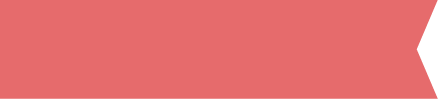 Perkalian pecahan desimal
Contoh:
Cara 1: diubah ke bentuk pecahan biasa
Cara 2: dengan cara bersusun ke bawah
×
+
1,2
1 angka di belakang koma
1 angka di belakang koma
0,8
96
00
= 0,96
Hasilnya 1 + 1 = 2 angka di belakang koma
0,96
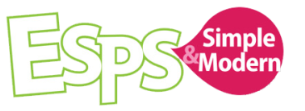 2.   Perkalian Desimal
Contoh:
Cara bersusun ke bawah
Diubah menjadi pecahan biasa
2,5 × 0,3 = . . . .
2,15 × 1,6 = . . . .
Penyelesaian:
Penyelesaian:
2,5 × 0,3
2,15 
1,6
banyak angka di belakang koma 2 + 1 = 3
1 angka di belakang koma sama dengan pecahan persepuluh
×
1290
215
6 × 215
1 × 215
+
3,440
Materi Inti 3: Perkalian Pecahan
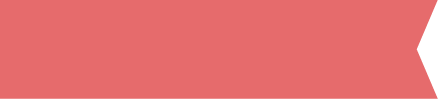 Perkalian berbagai bentuk pecahan
Untuk menentukan hasil perkalian berbagai bentuk pecahan, ubahlah pecahan tersebut menjadi bentuk yang sama terlebih dahulu
Contoh:
Cara 2: diubah menjadi pecahan desimal
Cara 1: pecahan disamakan menjadi bentuk biasa
= 0,525
= 0,525
3.   Perkalian Berbagai Bentuk Pecahan
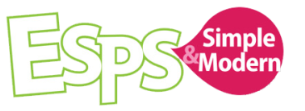 Ubahlah semua pecahan menjadi bentuk pecahan yang sama.
Contoh:
Penyelesaian:
ubah menjadi pecahan biasa
ubah menjadi persen
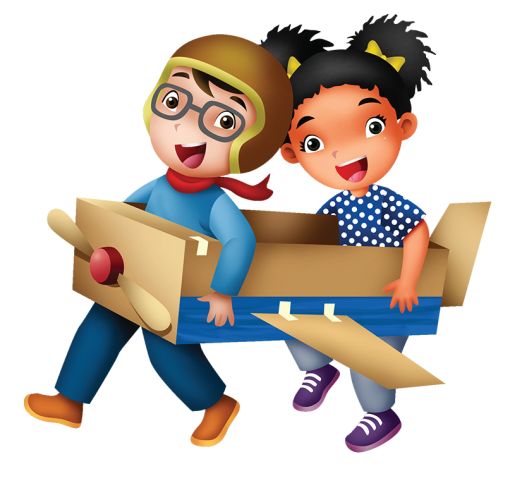 SELAMAT BELAJAR DAN TETAP SEMANGAT
HENI NURHAENI, M,Pd